Chatons tristes, par Tim.
Votre compte bancaire sera débité après le bip.
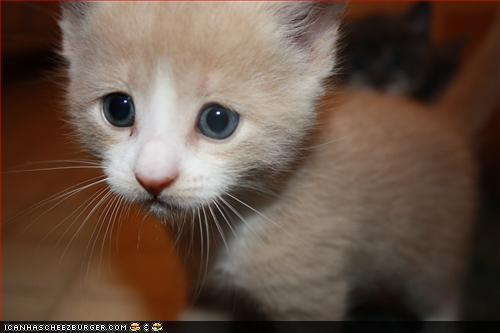 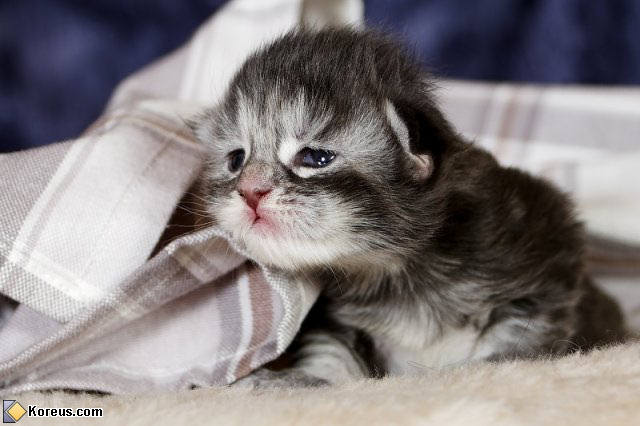 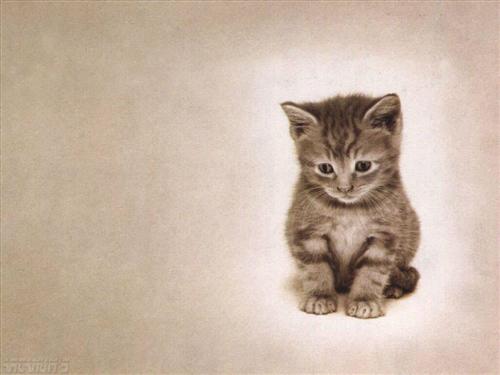